1
Surrey address Import
SOTM-US 2013
www.osm.org/pnorman
[Speaker Notes: Hello
Name
Introduce self

Addresses! Imports!]
About
2
Import of addresses conducted in 2010-2011 in Surrey, BC
Up to now, no review of this import
Import conducted with best practices at the time
Analysis based on OSM data for BC from May 31, 2013 as well as pre-import and post-import
Analysis done with osm2pgsql database with options suitable for analysis
osm2pgsql -c -E 32610 -S addresses.style --hstore --hstore-match-only -x -G \
-C 28000 --number-processes 6 –unlogged
Some SQL from addressmerge used (https://github.com/pnorman/addressmerge)
[Speaker Notes: Back in late 2010 I imported addresses in surrey bc

As yet unreviewed

Best practices at the time, relatively little would be changed today

Analysis here based on late may osm data as well as pre/post import data, done with osm2pgsql with a custom style that got rid of everything except POIs and addresses]
3
Surrey
4
Population of 468 thousand
Area of 316 km2 (122 sq mi)
About 15 km x 25 km
Adjacent Fraser River, US border, Pacific Ocean, two other cities with the city of White Rock within its bounds
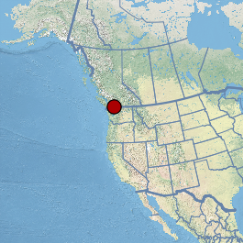 [Speaker Notes: Since you’re not familiar with surrey, a brief overview

It’s a big city, really 3 or 4 smaller cities

It borders 2 cities, but it borders the US border, ocean and fraser river]
Farmland
5
About 1/3rd farmland
Not giant farms, mainly vegetables and fruits
Low mapper interest
Low object density
Few addresses
[Speaker Notes: About a third of surrey is farmland. Mostly smaller stuff, not giant wheat farms.
This farmland has a low mapper interest, but it also has a low object density and there aren’t many addresses there]
Industrial
6
Sizable industrial base
Low mapper interest
Moderate object density
Moderate addresses
Retail/Commercial
7
Discrete parts of the city, far separated
Mainly street-facing retail, strip malls
High mapper interest
High object density
High address density
Residential
8
Endless boring suburbs
Difficult to map
Low mapper interest
Moderate object density
But mainly buildings with no value except display
High address density
Surrey releases data
9
Aerial imagery
Contours
Roads
Waterways
Sewers, water mains, buildings, property lots, etc
Addresses
[Speaker Notes: in 2010 surrey released open data under pddl

Useful aerial imagery and contours from LIDAR
Roads and waterways data which might be useful at some point
Assorted other less useful data
And addresses]
What did they release for addresses?
10
Points near the front of the building
Fake positions for strip malls with multiple addresses on the same lot
[Speaker Notes: The position data was excellent with very few problems

There were a few issues I had but they were quite minor, nothing like the spaghetti explosions in parts of TIGER]
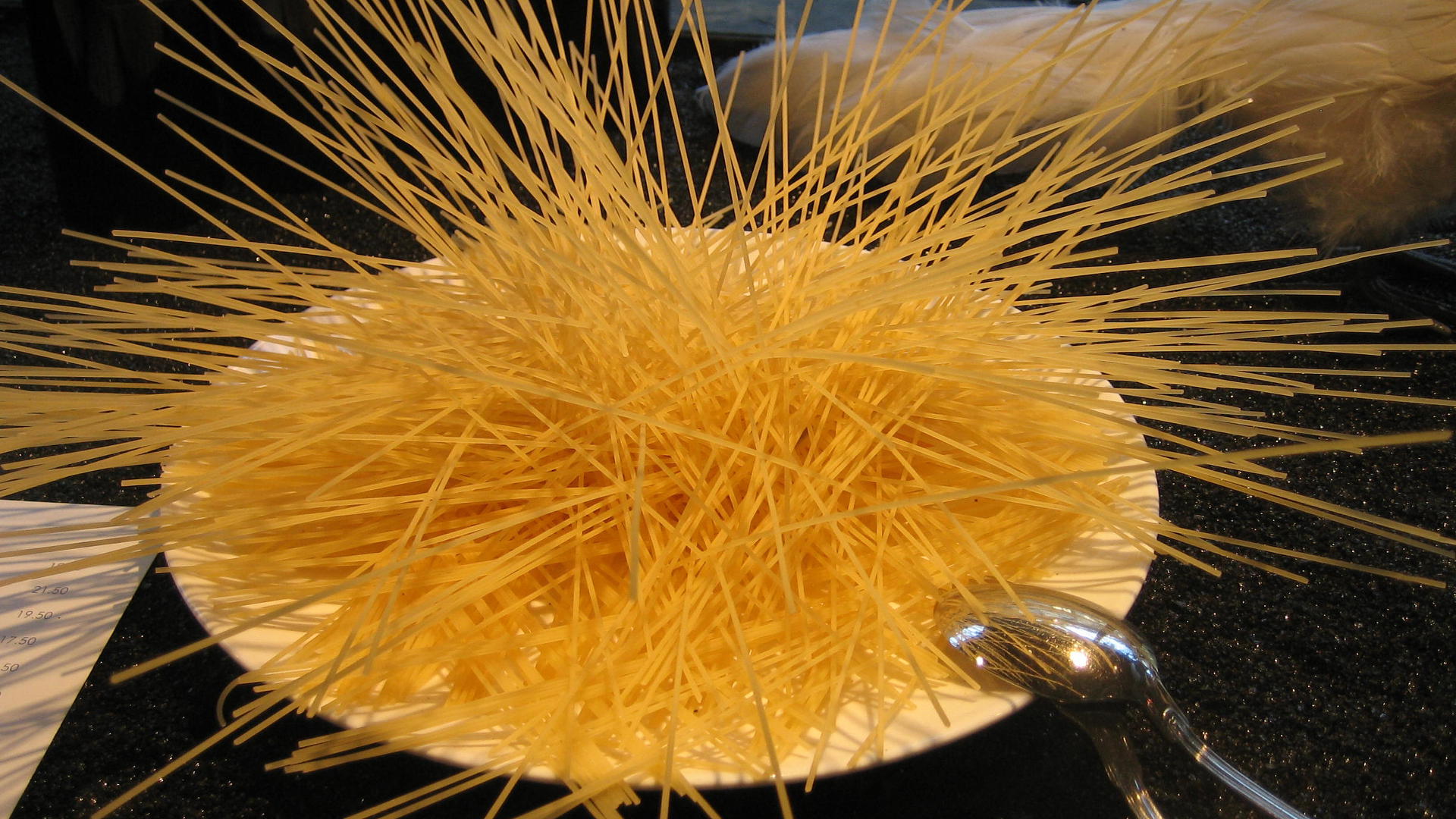 © CC BY janetmck@flickr
11
Attributes and tags
12
[Speaker Notes: The shapefile attributes were fairly standard. There were three mistakes made here. The first was a caps issue on streets like McDonald. The other was including the address ID. As I’ve been working on code to update the address, I’ve realized that it’s useless. You have to code assuming people have added new addresses, so you can’t use it, even though the city keeps it stable and uses it as aprimary key. Fortunately, we can use the address itself like a primary key. The other is I could of chosen a better name for surrey:date

I’ll also note that STATUS is going to cause a headache in the future since it’s being dropped by the city, but overall the tagging was pretty much perfect]
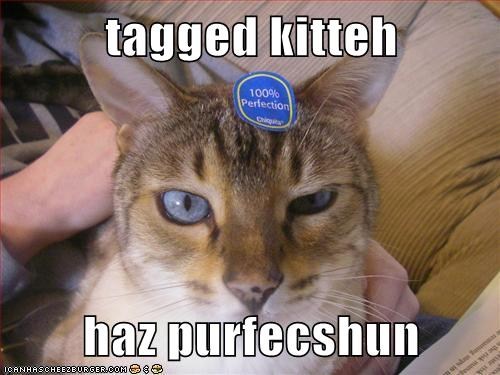 13
What does the data in OSM look like now?
14
All very well to import, but if it doesn’t get used in OSM you could accomplish the same by adding the data as another source to your geocoder
Metrics considered
Addresses merged with other data
Shows use of data
Addresses deleted
Shows that users are not put off from editing the addresses
Duplicate addresses added
Shows problems developing
[Speaker Notes: It’s all very well to import, but what I’ve described might of well as been fed into nominatim as another source like TIGER files are used when OSM doesn’t have the address, and it would have been easier to update too. If it’s in OSM and not being edited, it’s pointless

Importing a bunch of address data that is never touched will just create untouched addresses like TIGER deserts]
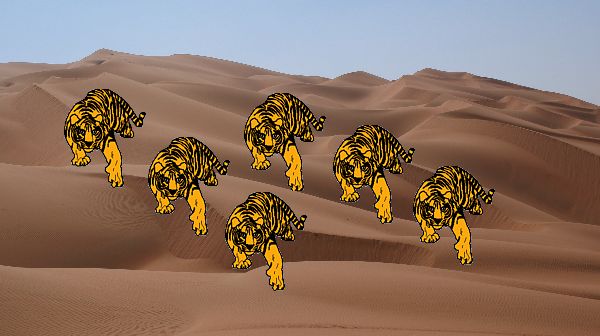 15
What does the data in OSM look like now?
16
All very well to import, but if it doesn’t get used in OSM you could accomplish the same by adding the data as another source to your geocoder
Metrics considered
Addresses merged with other data
Shows use of data
Addresses deleted
Shows that users are not put off from editing the addresses
Duplicate addresses added
Shows problems developing
[Speaker Notes: Three metrics were considered

Addresses merged with other data. When collecting addresses they normally go on the same node or way as some kind of POI or building

Addresses deleted. I don’t consider if a particular deletion is good or bad, but it’s important that users aren’t afraid to deleted the data if there’s been demolitions or redevelopment. We need the QA tools to determine if the deletions are good or bad, but that’s a separate matter

Duplicate addresses added. This occurs somewhat with normal mapping and isn’t specific to imported addresses]
Metrics not considered
17
POIs/buildings not merged that should be
Analysis not done for complexity reasons. If you know an automated way to find these, I’m interested!
Number of users mapping
Surrey conditions are quite different from nearby cities north of the Fraser river
Anecdotal evidence is the same users are mapping in Langley, the next city to the east which also has large farmland areas
Pre-import state
18
Two addresses, both badly formatted
Simplifies import and analysis!
Merged addresses
19
Merged points
General data
[Speaker Notes: A POI is a non-empty shop or amenity tag]
How does this compare?
20
POIs require surveys when you can collect addresses anyways
Buildings can be done at home without a survey
[Speaker Notes: About 4500 addressed buildings and 1200 addressed POIs]
Addresses deleted
21
3 addresses deleted without merging onto something else
All by me
Not a very useful metric when you have very accurate data
Duplicate addresses
22
25 duplicates found
Mostly duplicates in the original data that were missed, likely typos by the city
Two cases found where someone added a duplicate address
But I fixed up all duplicates in December
One a user drawing a building and adding survey information
One a user de-merging (!) a POI that had been merged
Conclusions
23
Address node imports offer no immediate gain over using the data as an alternate source in your geocoder
Some evidence that address data results in more POIs with addresses
Contact/Credits
24
Paul Norman: penorman@mac.com
osm.org/user/pnorman

Background by Stamen Design, CC BY 3.0, contains information from OpenStreetMap, ODbL 1.0
Map data © OpenStreetMap contributors under ODbL. Surrey inset map data copyright Natural Earth